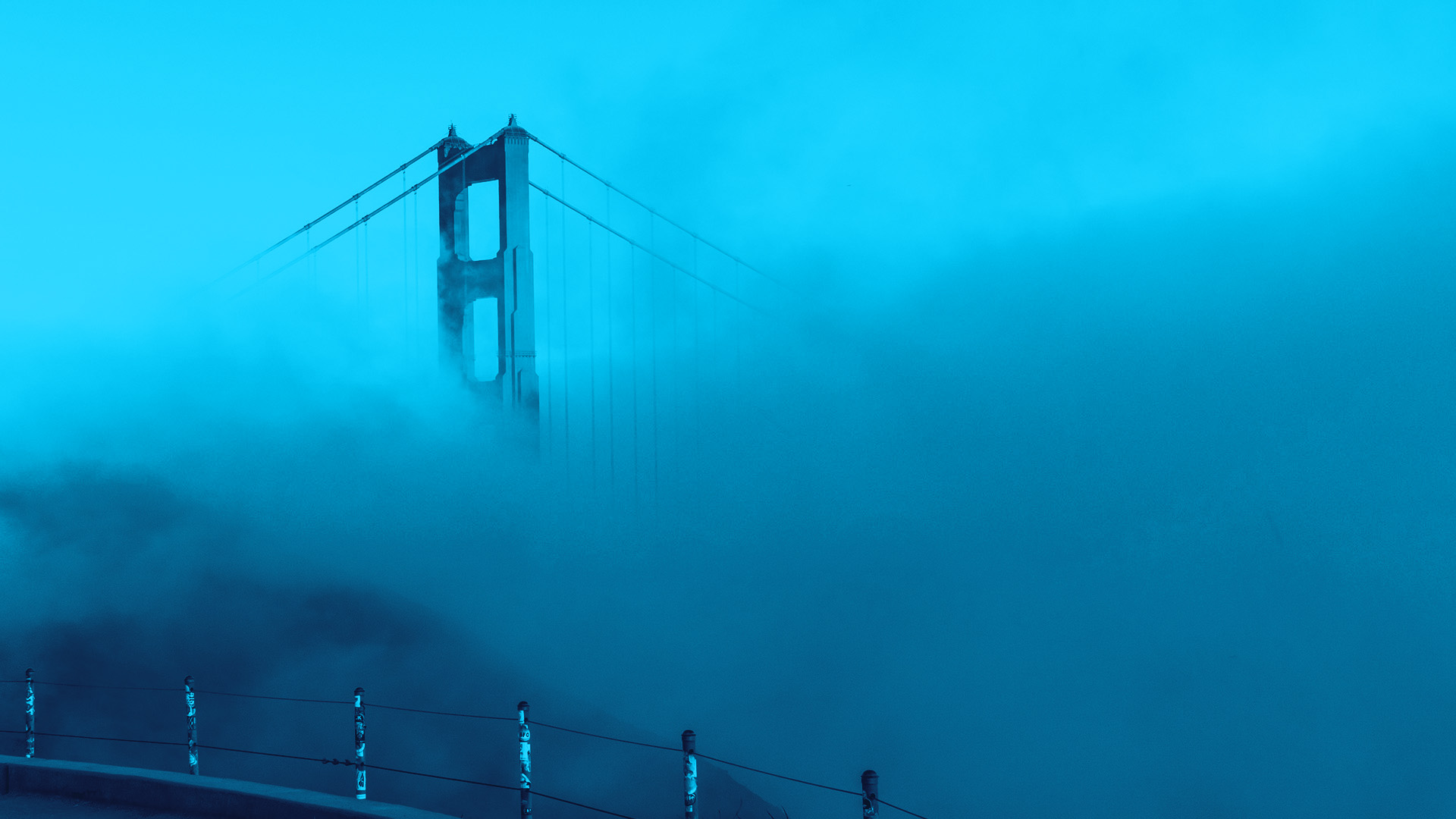 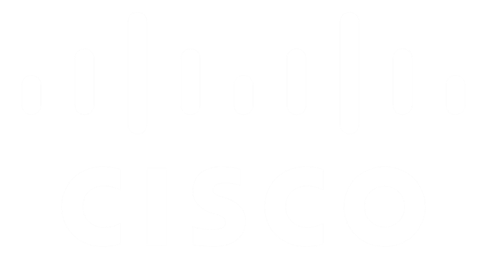 Northern, Yorkshire and Humberside 
Directors of Informatics Forum  (NYHDIF)
Annual Conference
November 2022
A supplier perspective: Looking after our Own
Declan Hadley
Cisco Healthcare Lead UK&I
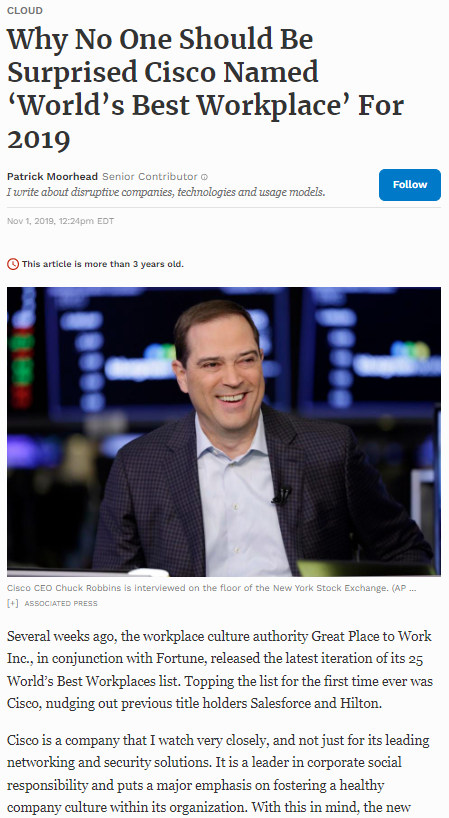 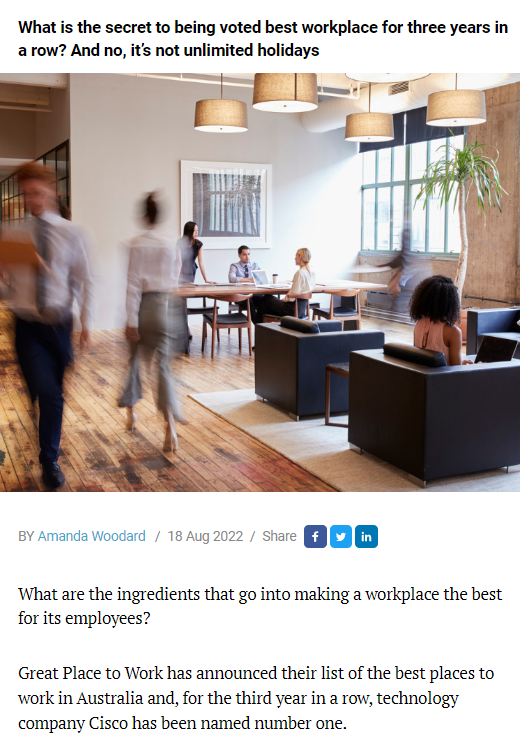 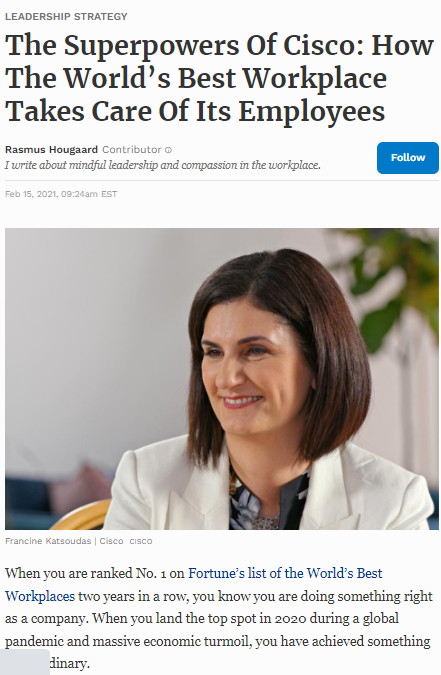 A great 
place 
to work
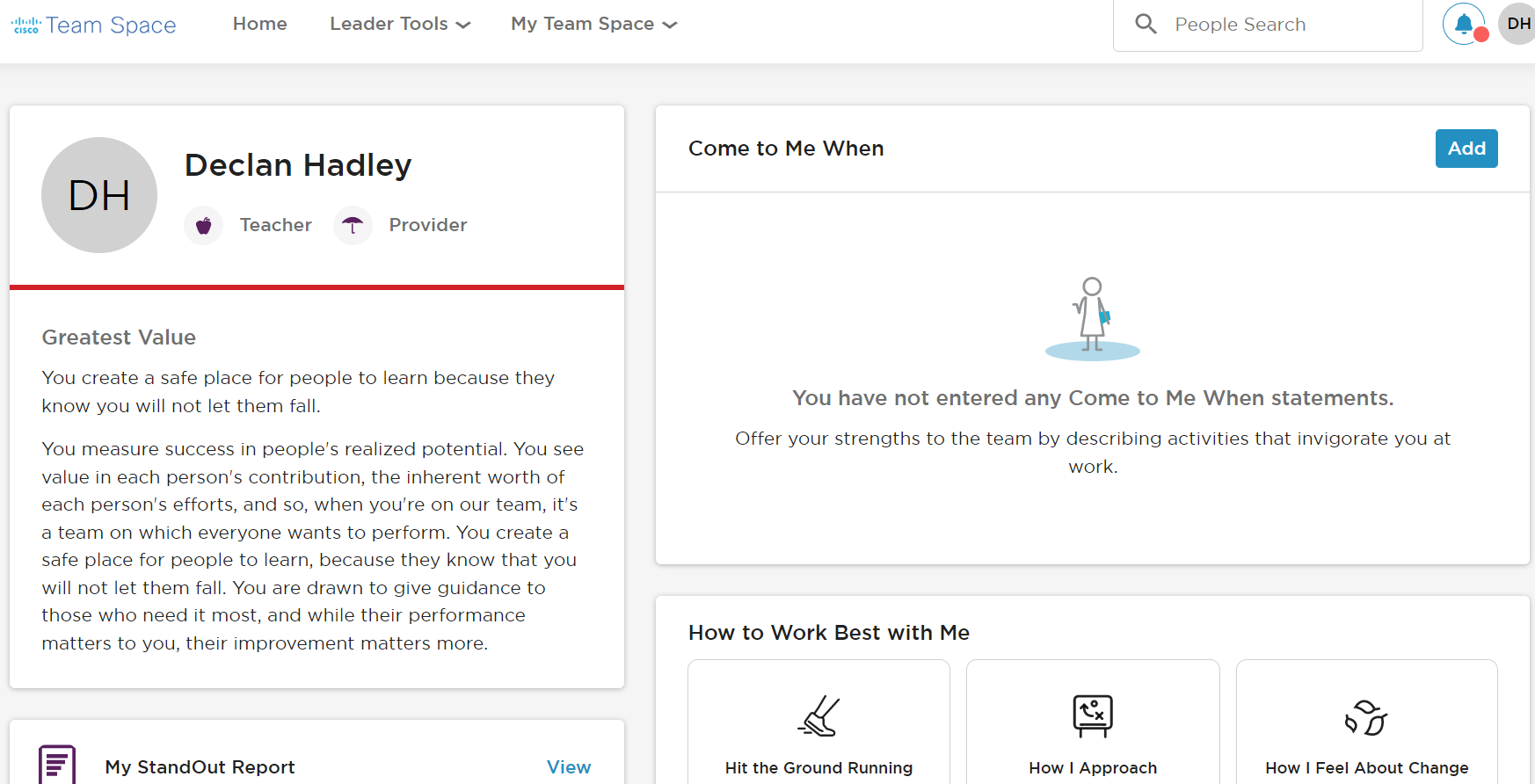 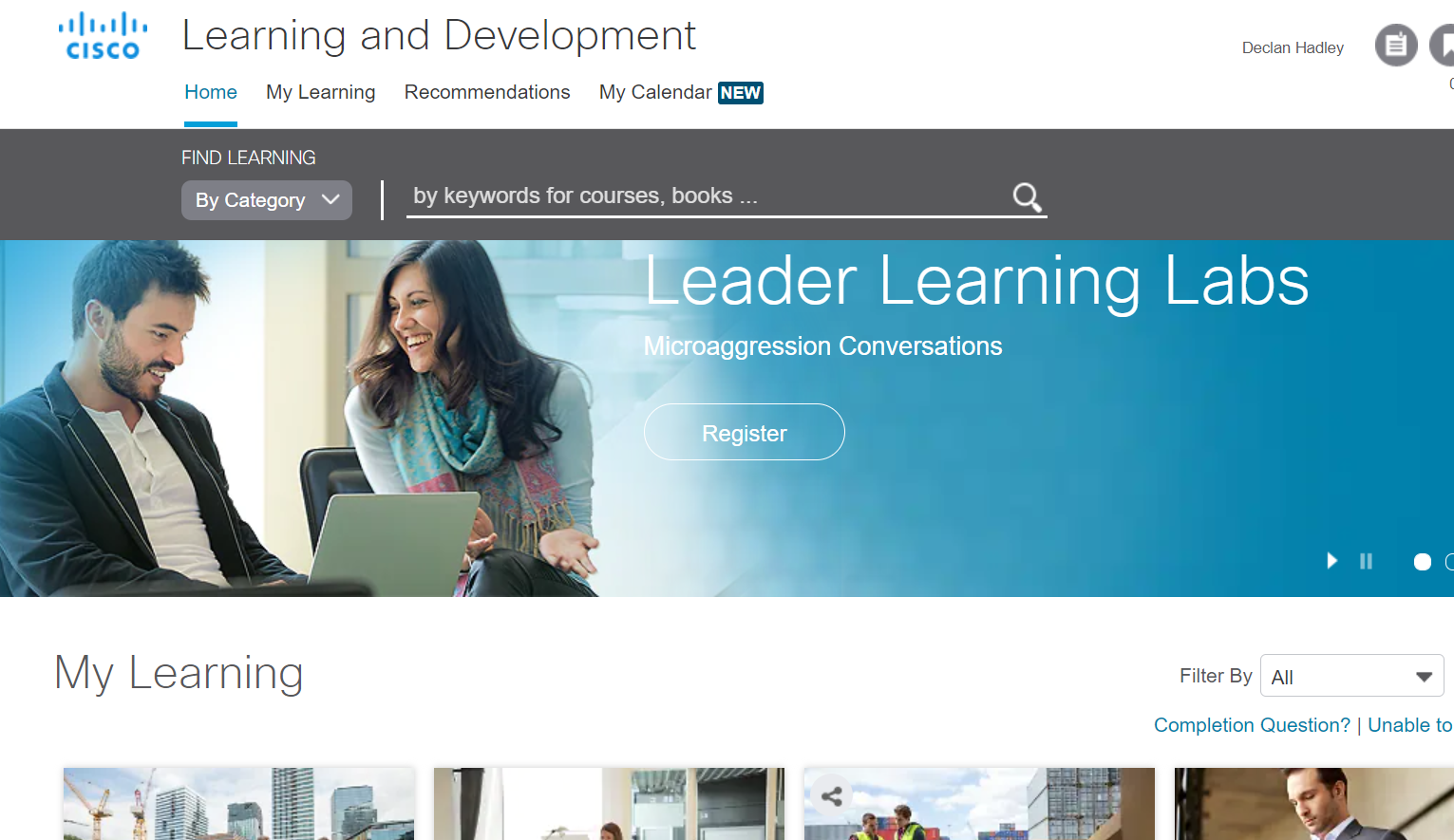 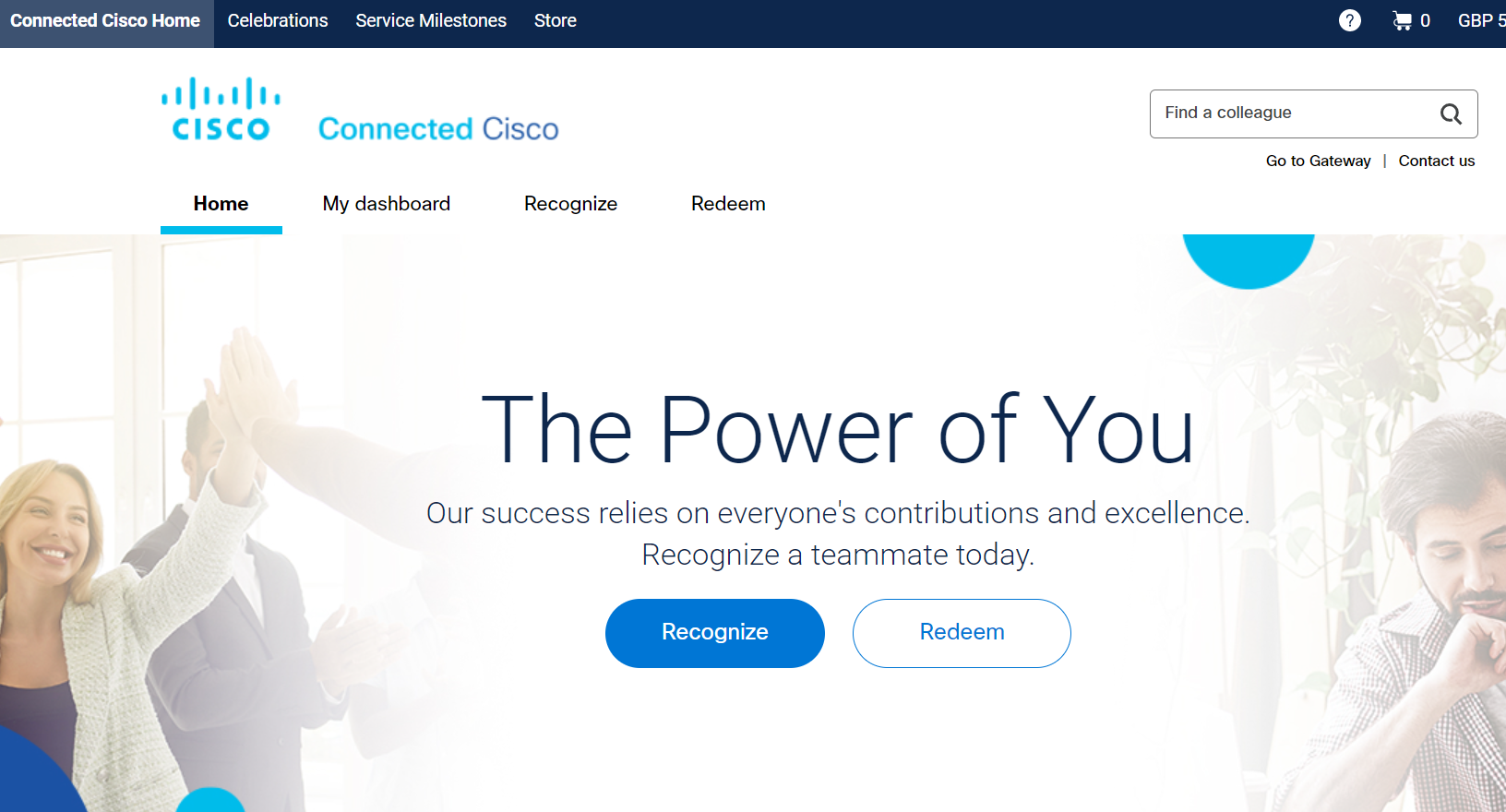 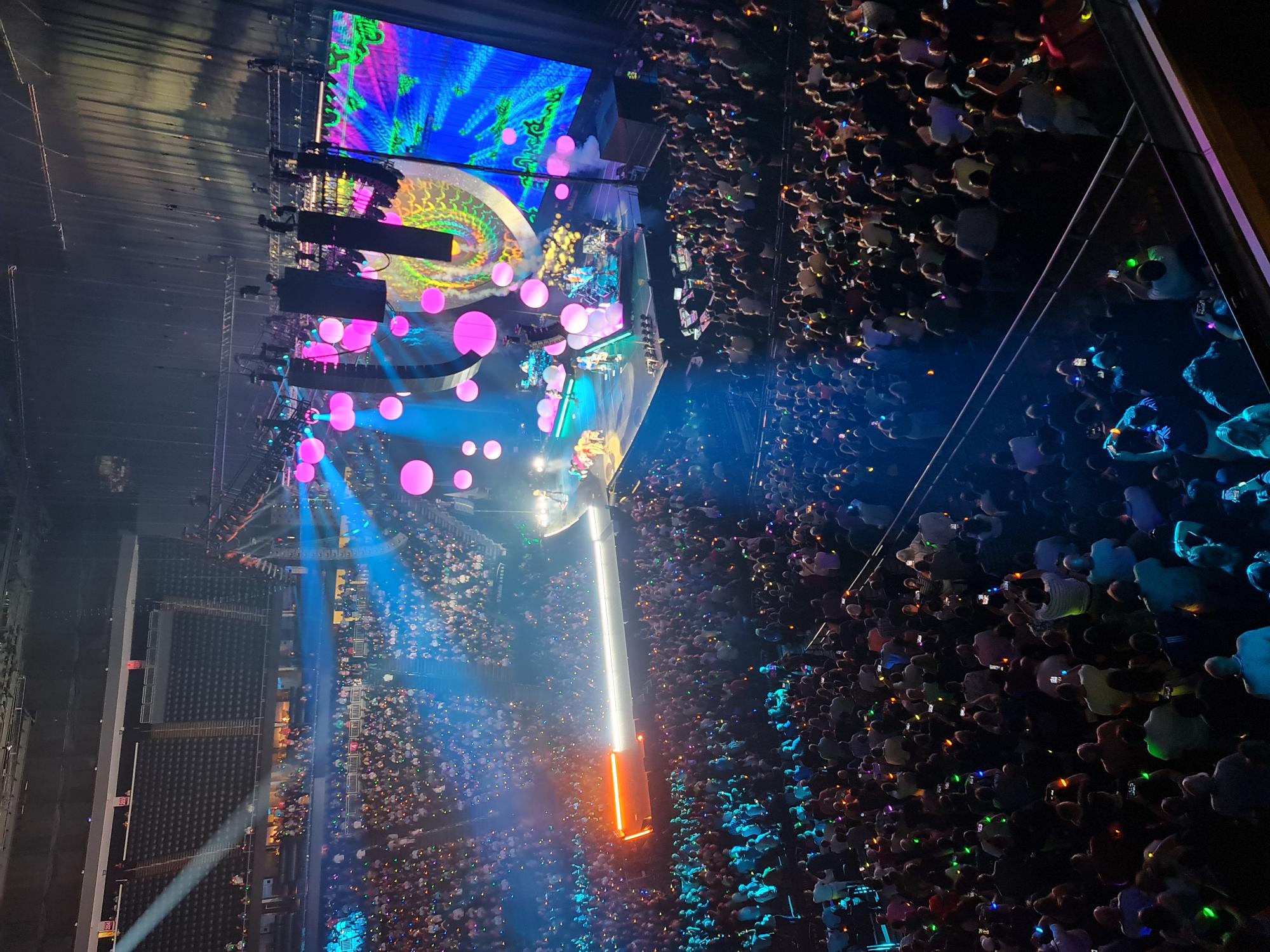 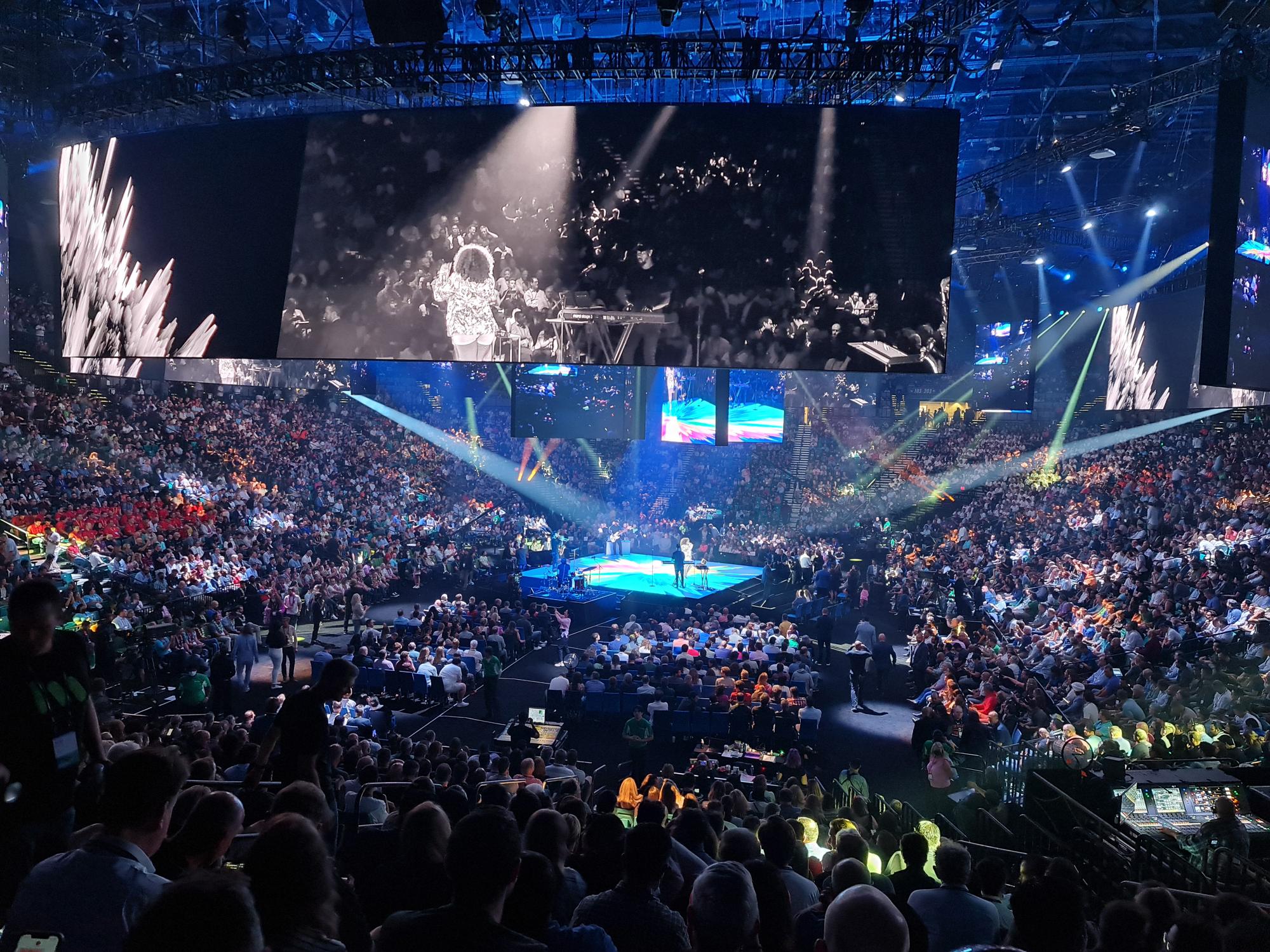 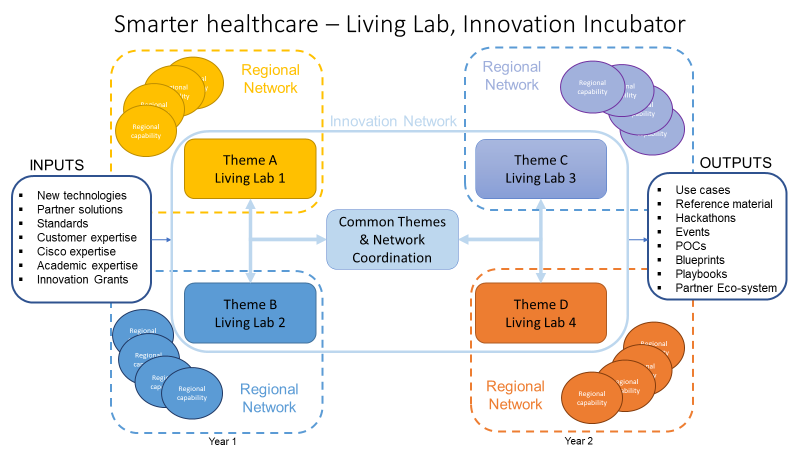 Freedom to act
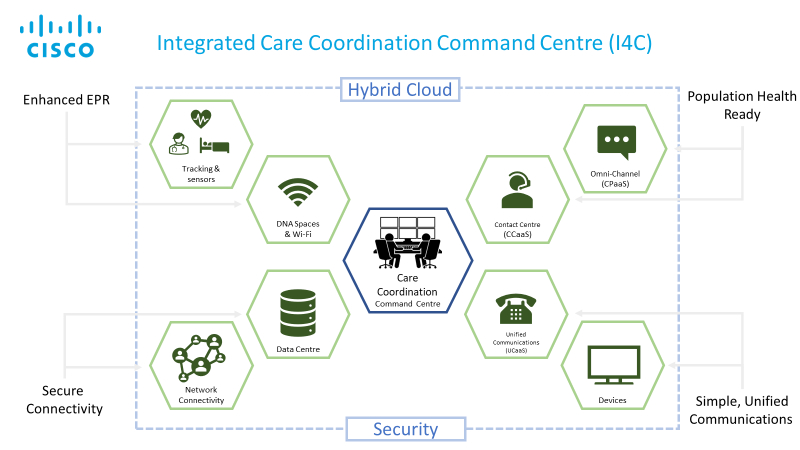 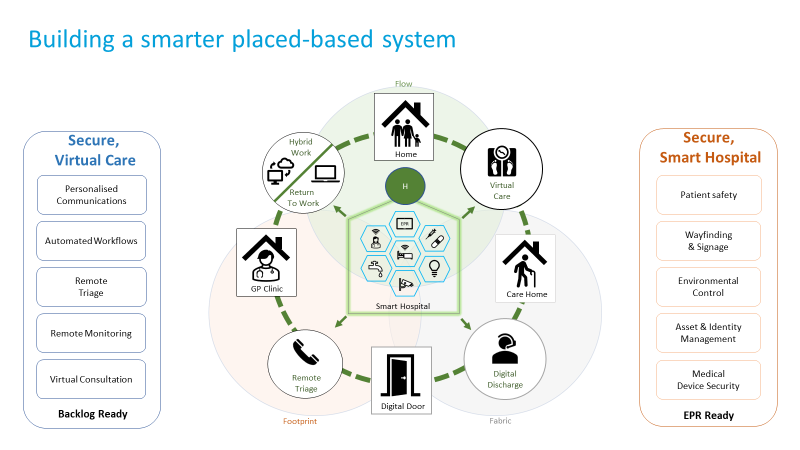 Common Purpose
Easy to Innovate  - Smarter healthcare – Living Lab, Innovation Incubator
Regional
Network
Regional capability
Regional
Network
Regional capability
Regional capability
Regional capability
Regional capability
Regional capability
Regional capability
Regional capability
Innovation Network
Theme A
Living Lab 1
Theme C
Living Lab 3
OUTPUTS
INPUTS
Use cases
Reference material
Hackathons
Events
POCs
Blueprints
Playbooks
Partner Eco-system
New technologies
Partner solutions
Standards
Customer expertise
Cisco expertise
Academic expertise
Innovation Grants
Common Themes & Network Coordination
Theme B
Living Lab 2
Theme D
Living Lab 4
Regional capability
Regional capability
Regional capability
Regional capability
Regional capability
Regional capability
Regional capability
Regional capability
Regional
Network
Regional
Network
Year 2
Year 1
Looking after our Own?
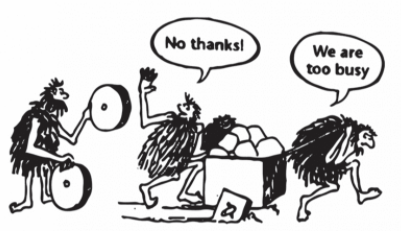